3. Salty Soils
 Opposition
Rhiannon Mackie
New Zealand
2019
The Problem
Saline soils may affect plant growth. How do salts affect the growth and development of plants?
2
Addressing the problem
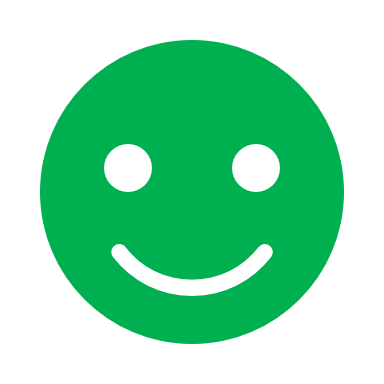 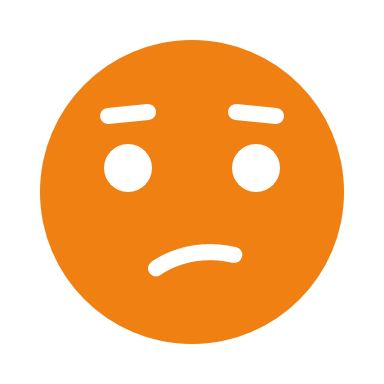 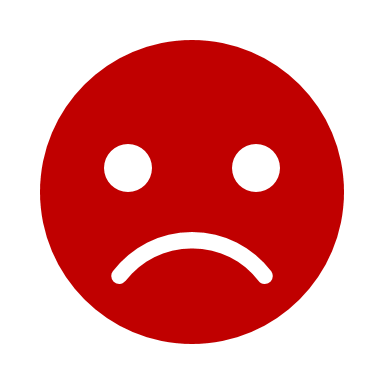 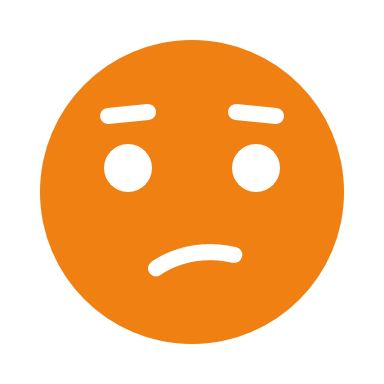 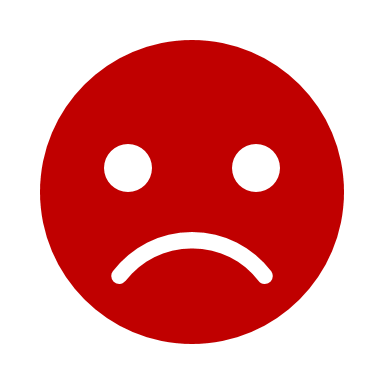 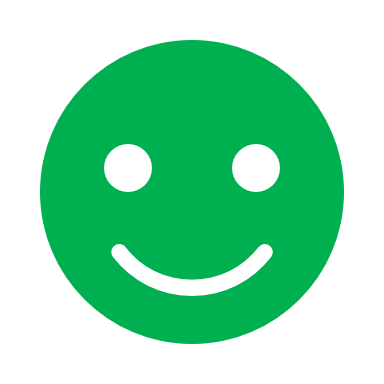 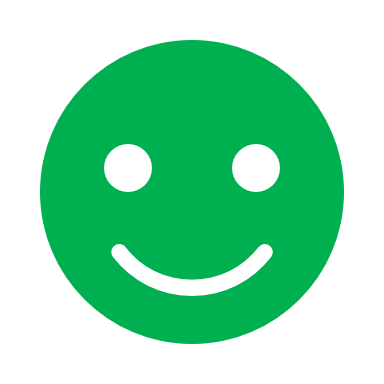 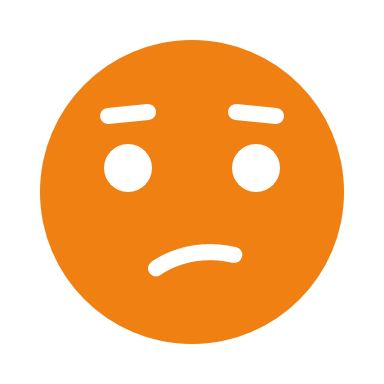 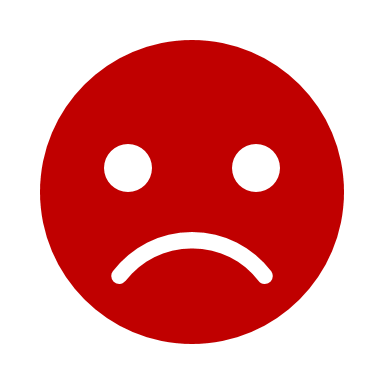 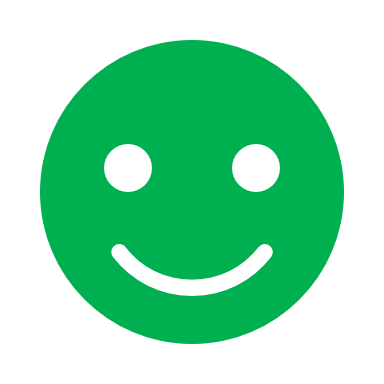 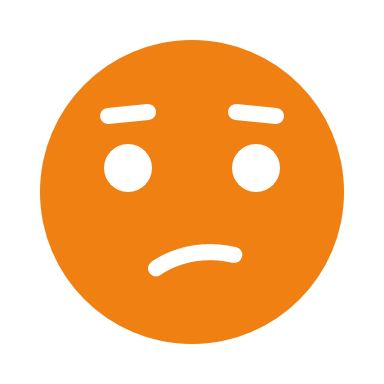 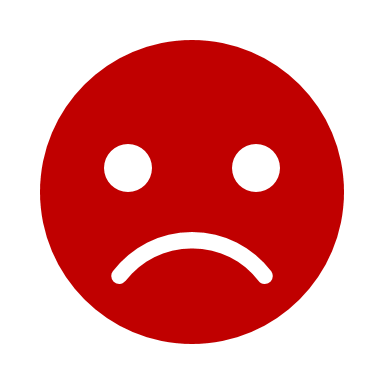 3
Weaknesses
Theory
Practical
4
Strengths
Theory
Practical
5
Points for discussion
Points go here :)
6
7